The Role of Water in Cycles of Matter
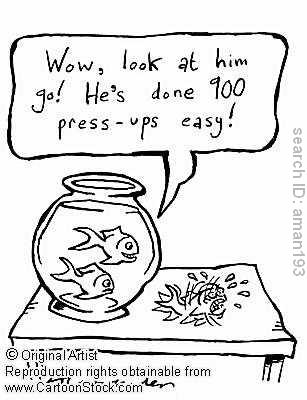 Biogeochemical Cycles
Biogeochemical Cycles
The routes that chemical nutrients take through the biotic (living) and abiotic (non-living) components of the biosphere
Hydrologic (Water) Cycle
Carbon/Oxygen Cycle
Nitrogen Cycle
Phosphorous, Sulfur Cycles
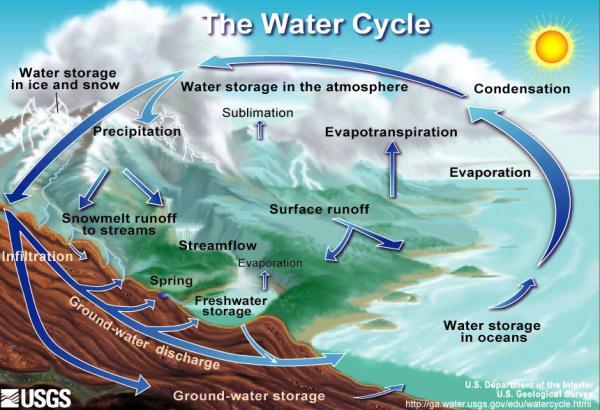 Hydrologic Cycle
Involves all phases (solid, liquid, gas)
Connects various ecosystems
Air currents carry water vapour
Ocean currents circulate warm water
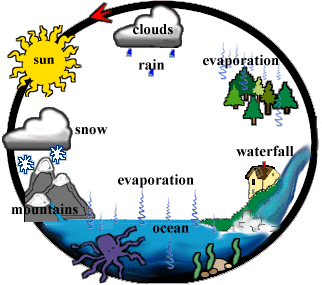 [Speaker Notes: The circulation of wind and ocean water helps to regulate the earth’s thermal energy.
Recall from Science 10: wind currents move particles in the air (and the trapped heat) from the equator to the poles, thereby equalizing the Earth’s climate.  Currents in the ocean also distribute heat, and can warm the air over a particular body of water.]
Properties of Water
Universal Solvent
High boiling and melting points (relative to other chemicals)
Has cohesive and adhesive properties
High specific heat capacity

Water is a polar molecule
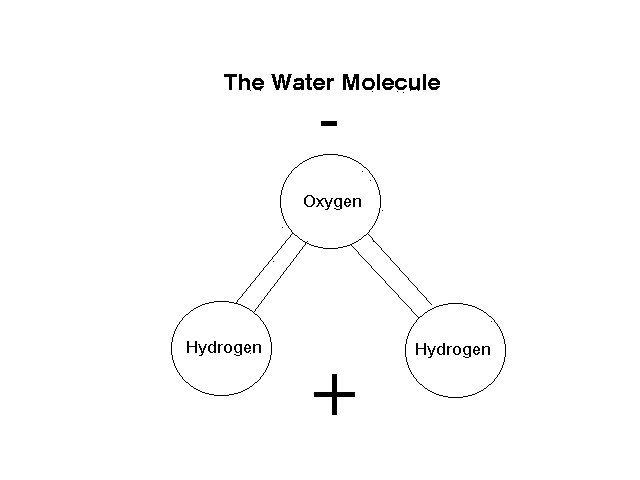 [Speaker Notes: Describe polarity, explain the structure of water molecule using model kit.  State that these four properties arise due to the structure of the water molecule.]
The Universal Solvent
Dissolved particles are easily carried in water
Plants get nutrients from nutrients dissolved in water in the soil
The polar nature of a water molecule allows for hydrogen bonds
Enables water to make weak bonds with other substances
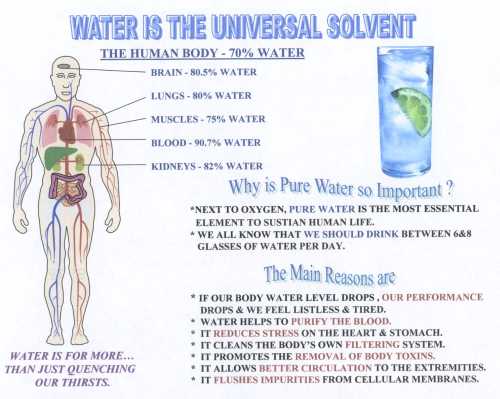 [Speaker Notes: Briefly outline hydrogen bonding – use baby example
Hydrogen is simultaneously attracted to the electrons of the covalent bond it forms with oxygen (in water), and the electrons of a more electronegative atom.  This will be further explored in chemistry when we get into the bonding unit.]
High Boiling and Melting Points
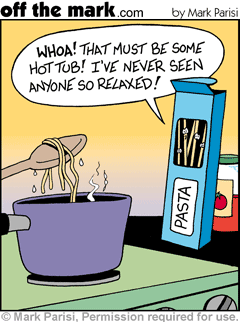 Also due to hydrogen bonding
Individual H-bond is weak  constantly breaking and re-forming
Many bonds  harder to break
Large volume of water takes longer to boil
A large amount of energy is needed to melt ice
[Speaker Notes: Demonstrate with paper – single = weak, many = strong (harder to tear) or toothpicks.
Demo 2 beakers, one with 50mL water, another with 100 mL water at same temp – which boils first.  Maybe start lesson with this.]
High Specific Heat Capacity
Specific Heat Capacity
The amount of heat a substance can absorb/release for a given change in temperature
Important for animals.  Why?
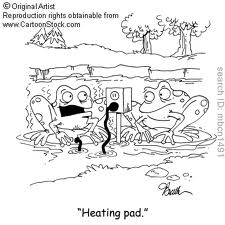 [Speaker Notes: High SHC require large amounts of energy for small changes in temperature.

This is important for animals because it helps to regulate body temperature (animals have a high concentration of water in their tissues)]
Other Important Properties
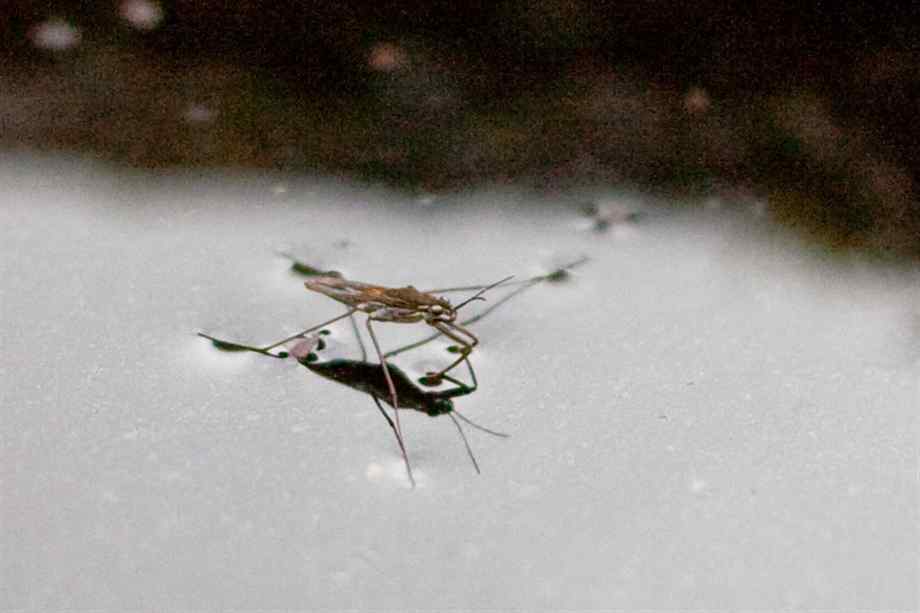 Density
Solid H20 is less dense than liquid H20
Extremely important in lakes/ponds etc.
Adhesion
Attraction of water molecules to molecules of other substances
Cohesion
Attraction of water molecules to other water molecules  results in surface tension
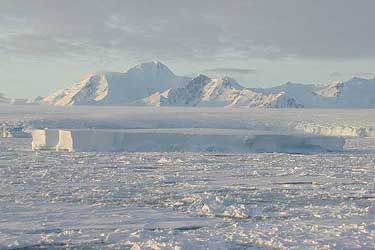 [Speaker Notes: Water is the most dense at 4 degrees celsius
Warm water (4 degrees) sinks, cooler water (less dense) rises  cycles and regulates the temperature of the water; also cycles nutrients, dissolved oxygen.
Ice = less dense  floats, insulates the water below
If ice were more dense than water, all aquatic life would die in winter.
Sc 10 example of adhesion  water in xylem
Adhesion provides an upward force on water and counteracts the pull of gravity]
Water in Animals
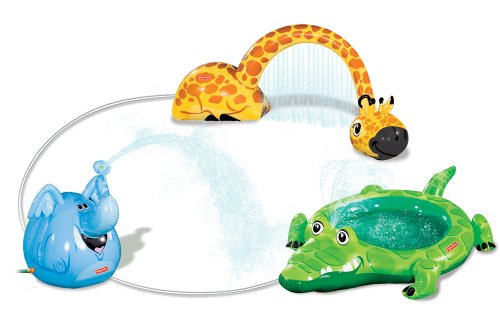 Human - 70% water
Active metabolism:
Water in the Environment
Plants get water from soil, lose water through transpiration
Drought
Plants close stomata  less water loss
Can not take up as much CO2 for photosynthesis
Hydrologic cycle has an effect on all other biogeochemical cycles
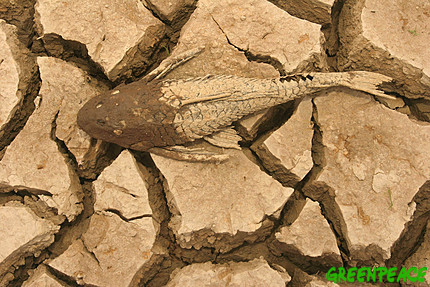 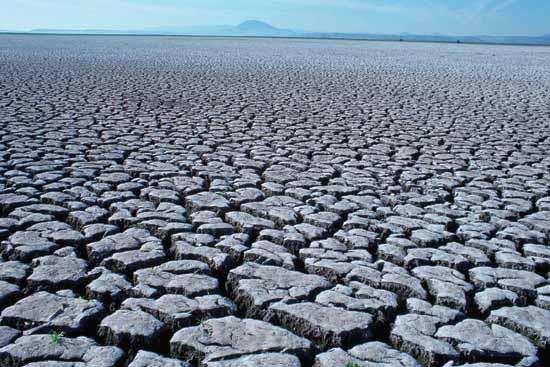 [Speaker Notes: Discuss environmental impacts of drought  increases greenhouse gases (can’t take up as much carbon dioxide), warms atmosphere, etc.
Have students do Thought Lab 2.1 (water budget calculations) pg 38; Review questions #2-9, pg 40 (time permitting) and complete a handout with a water cycle diagram – fill in the blank.  Allow 20-30 minutes – most of these will be quick questions.]